ZDRAVSTVENA NJEGA BOLESNIKA S PRIJELOMOM KOSTIJU
Kretanje-osnovna ljudska potreba

Kosti sudjeluju u kretanju 

Aktivno živo tijelo u organizmu 

Ljudski kostur-206 kostiju-14% naše mase
KOSTUR
126 KOSTIJU
OSOVINSKI KOSTUR
PRIVJESNI KOSTUR
80 KOSTIJU
KRALJEŽNICA, REBRA,  I LUBANJA
KOSTI RUKU, RAMENI OBRUČ, ZDJELIČNI OBRUČ, KOSTI NOGU
Prijelomi kosti
ozljeda koja prekida tijek kosti
udružena sa ozljedom mekih tkiva

prema uzroku, prijelom može biti:

spontani prijelom- nastaje zbog povećane lomljivosti kostiju uzrokovane bolestima kao što su koštani 
	tumori,metastaze, osteoporoza i osteomijelitis

traumatski prijelom- djelovanje vanjske sile, dovoljno jake da nadjača fiziološku razinu elastičnosti kosti
Najčešće se događaju:

- u svakodnevnoj životnoj situaciji
- u radnoj sredini
- prometu
- sportu
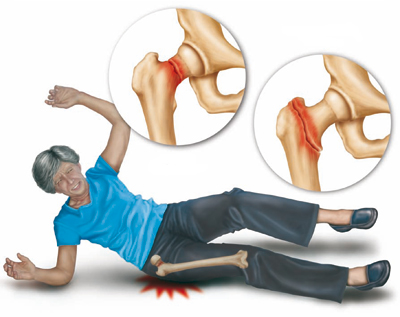 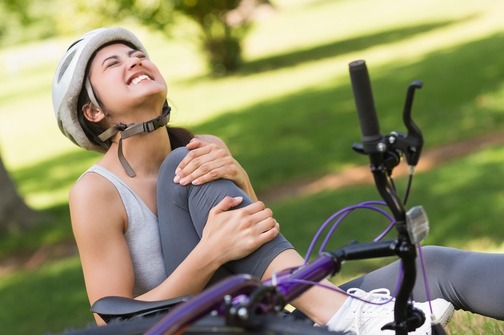 Prijelome razlikujemo
- otvoreni (komplicirani)
Prema odnosu prijeloma i mekog tkiva 
    -zatvoreni
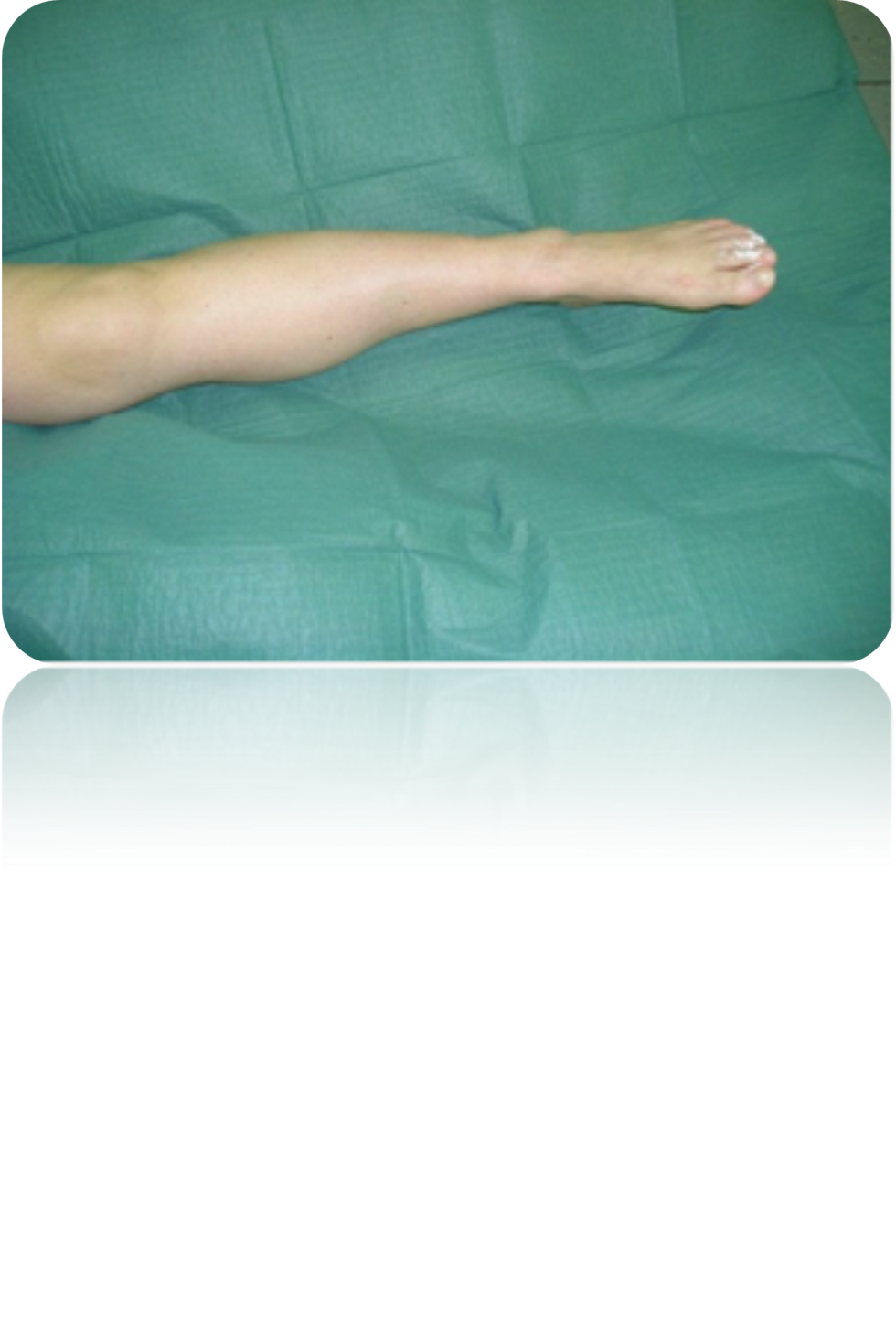 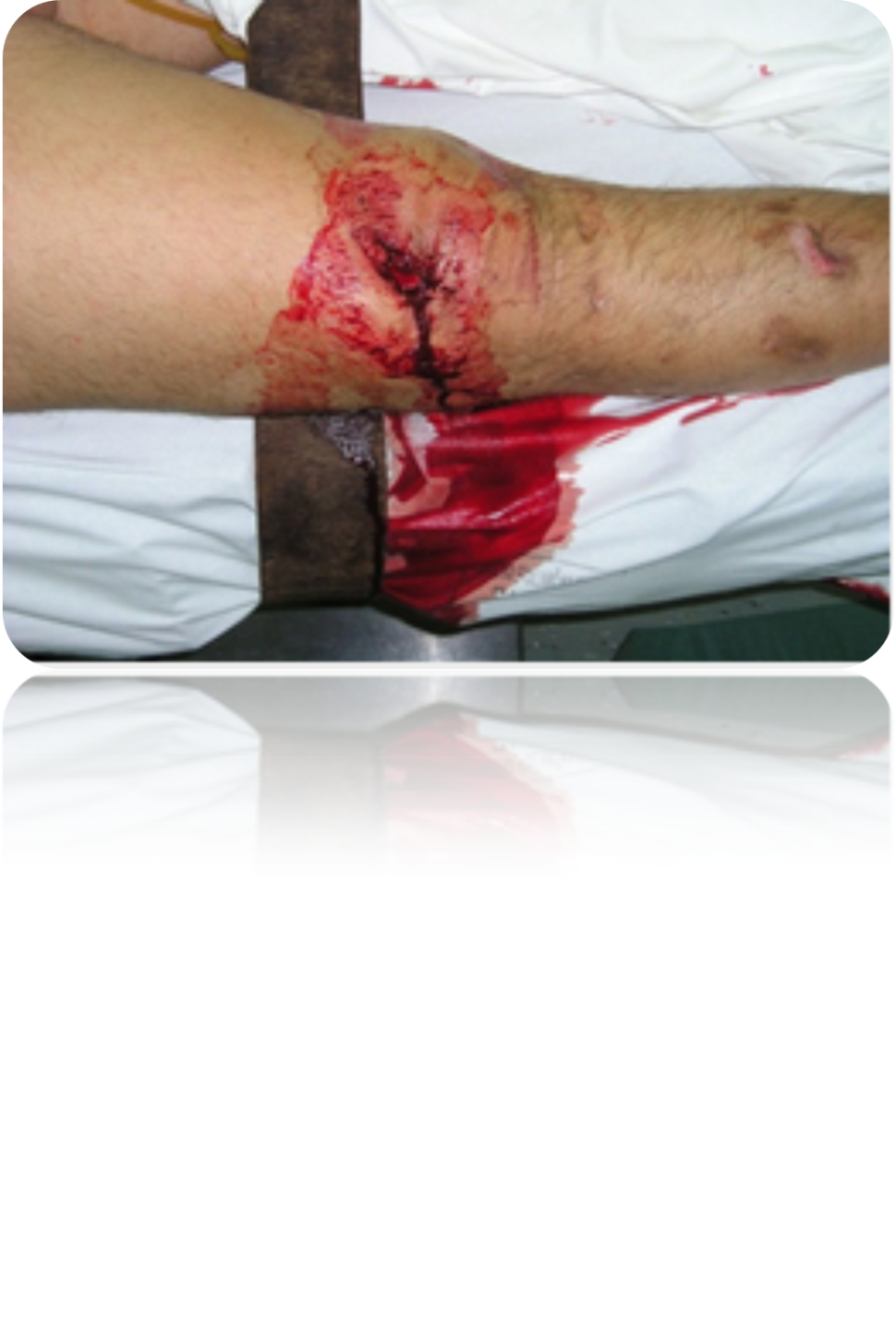 Prema obliku 

    - linearni prijelom – poprečni, spiralni, kosi

Prema broju ulomaka

    - jednostavni
    - kominutivni

Prema broju

   - jednostruki
   - višestruki prijelomi
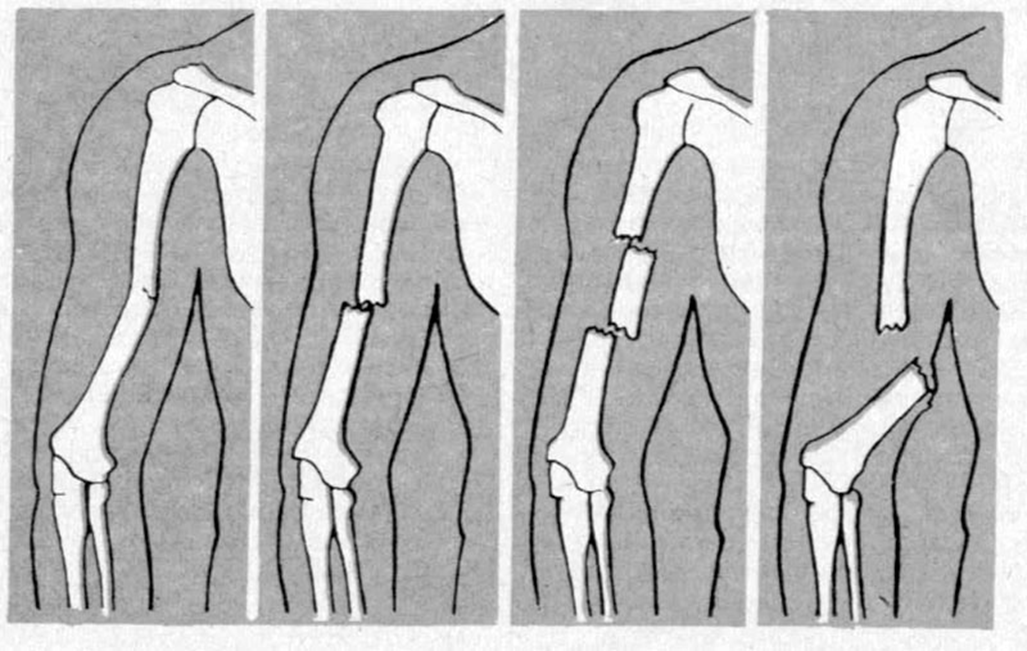 Ozljede koje prate prijelom kostiju
Traumatski šok


Uzrokuju ga jaki bolovi i jako krvarenje u predjelu prijeloma


Klinička slika hipovolemijskog šoka
Klinički znakovi loma
Nesigurni znakovi loma:

   - oteklina

   - bol 

   - promjene boje kože

   - grč mišića

   - smanjenje funkcije 
     ili potpuni prekid.
Klinički znakovi loma
Sigurni znakovi loma:

   - patološka gibljivost, ispitivanje je vezano uz
      jaku bolnost.

  -  fenomen koštanih krepitacija

  -  deformacija na mjestu loma.
Dijagnostika
Klinička slika, pregled bolesnika- prepoznajemo prijelom
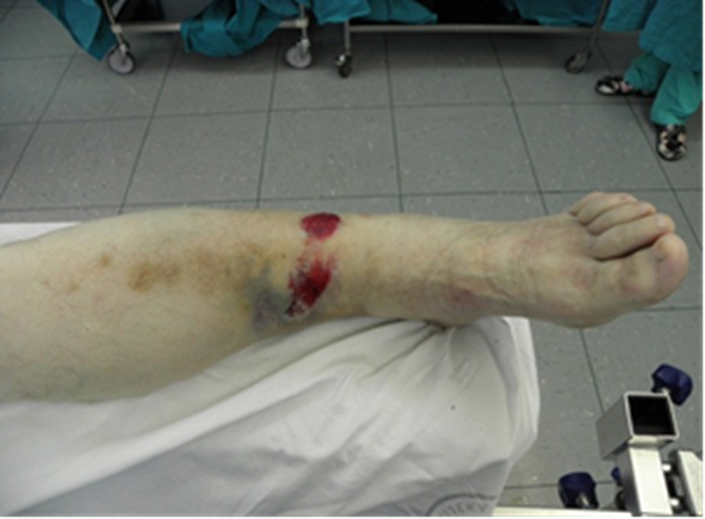 RTG obrada bolesnika- potvrđujemo
   prijelom
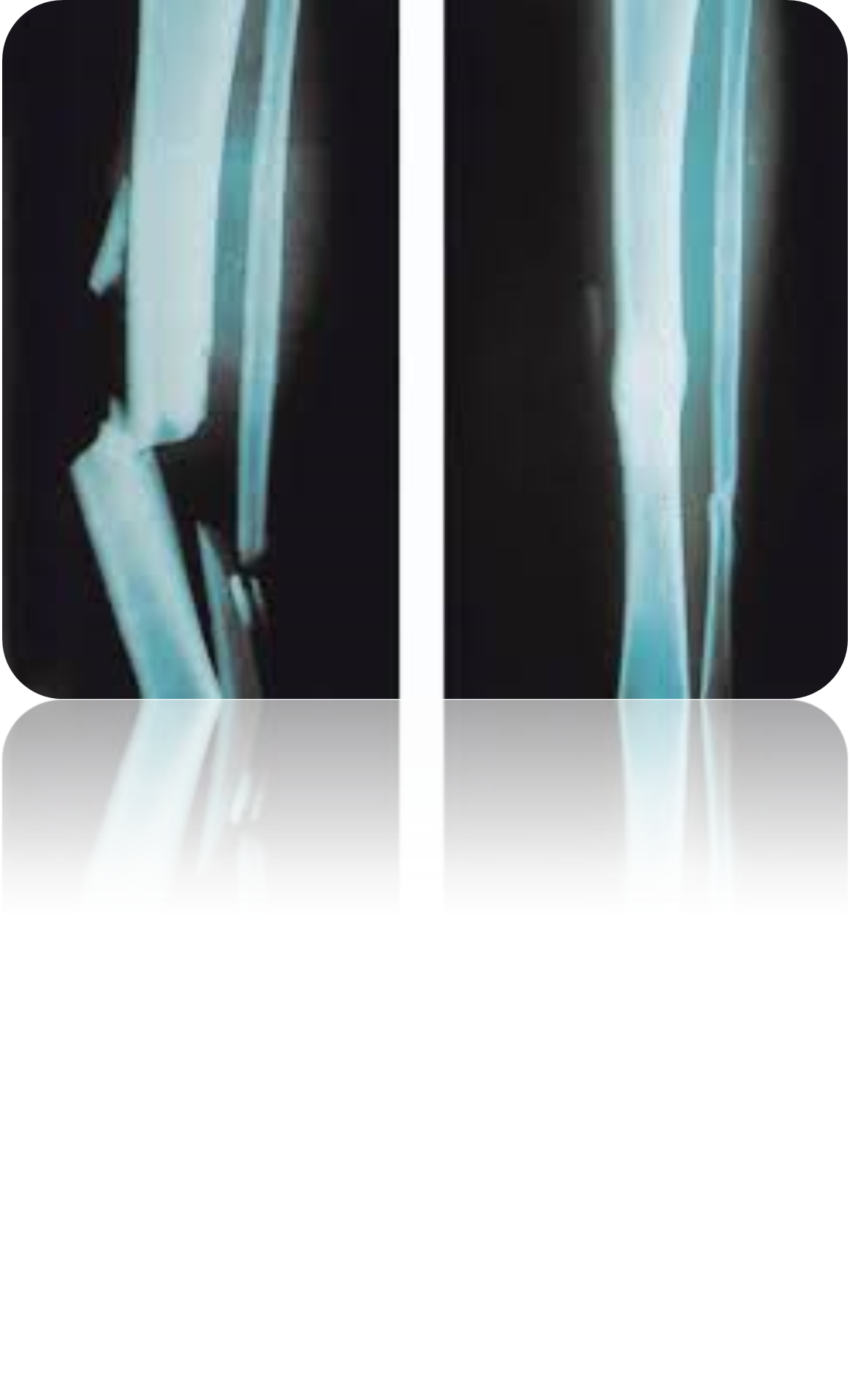 Prva pomoć
ne smije se pomicati ozlijeđenog dok se potpuno ne imobilizira dio tijela sa sumnjom na prijelom 

ne pokušavati ispraviti slomljenu kost ili zglob ili promijeniti njihov položaj osim ako je cirkulacija ugrožena

ne testirati funkciju ozlijeđenih dijelova tijela
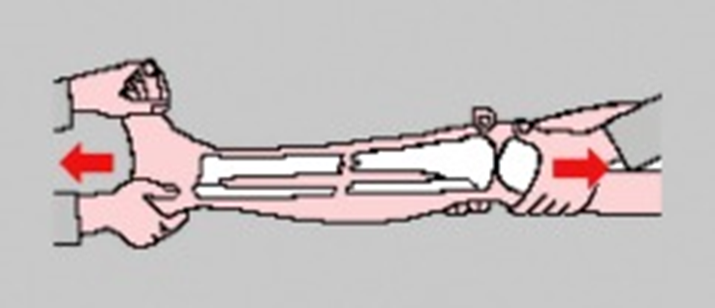 ukoliko je ozlijeđena koža ranu prekriti sterilnom gazom ili kompresom prije imobilizacije

imobilizacija

ne davati bolesniku ništa na usta

prijevoz u bolničku ustanovu
Liječenje
Raznovrsne metode liječenja loma teže jednom cilju a to je postići što bolji krajnji funkcijski rezultat
 konzervativno liječenje
 operacijsko liječenja loma.
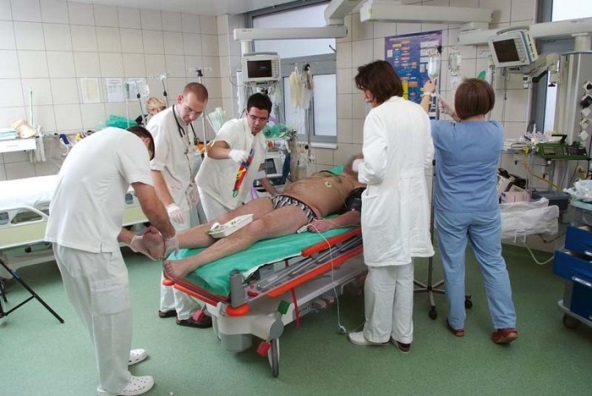 Načela konzervativnog liječenja
Temelji se na načelu 3R koje je postavio Bohler     

 repozicija

 retencija (imobilizacija)

 rehabilitacija bolesnika.
Repozicija
Namještanje lomnih ulomaka u što povoljniji anatomski položaj 

 Omogućuje cijeljenje loma te uspostavu normalne funkcije
      ekstremiteta.

Vrši se u anesteziji koja umanjuje osjećaj boli i relaksira okolnu muskulaturu
Imobilizacija
Nakon repozicije lomnih ulomaka slijedi
    imobilizacija.

   Omogućuje dugotrajnu retenciju lomnih
   ulomaka u reponiranom položaju.

 imobilizacija gipsanim zavojem

 imobilizacija trajnom ekstenzijom

 imobilizacija vanjskom fiksacijom ulomaka
Gipsani (sadreni) zavoj
Trajna ekstenzija
Vanjska fiksacija ulomaka
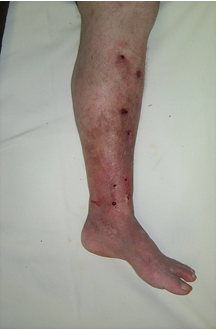 Rehabilitacija
Rehabilitacija bolesnika, s ciljem uspostave što bolje funkcije ekstremiteta
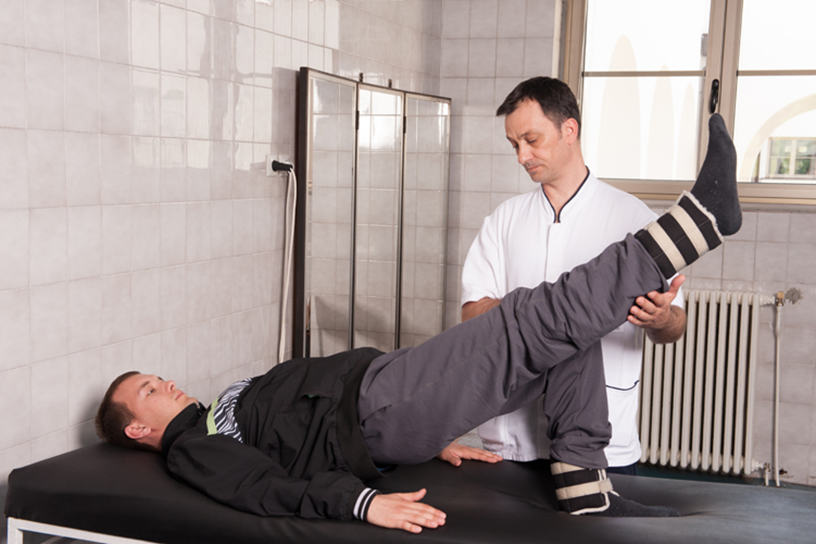 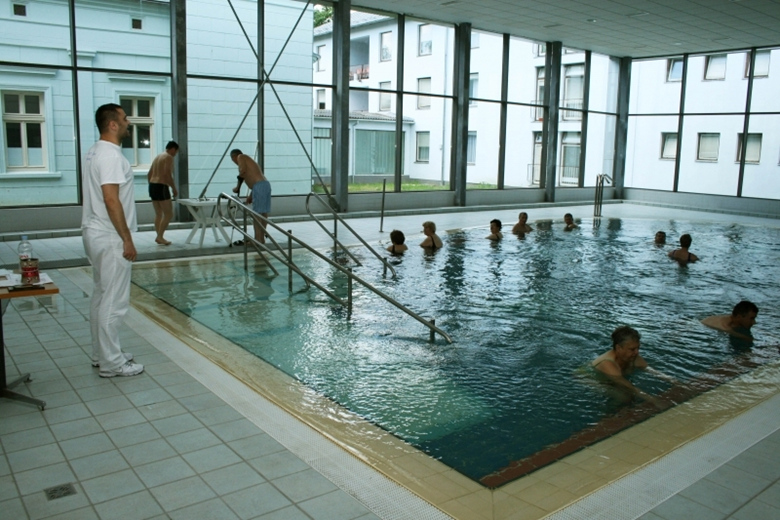 Operacijsko liječenje prijeloma
Osteosinteza je operacijski zahvat kojim se izvodi spajanje i učvršćivanje fragmenata kosti nakon loma.

Cilj:
     postizanje trajnog položaja fragmenata

     omogućuje cijeljenje prijeloma

     uspostavljanje normalnih anatomskih odnosa
 
     brzi povrat funkcije ozlijeđenog ekstremiteta.
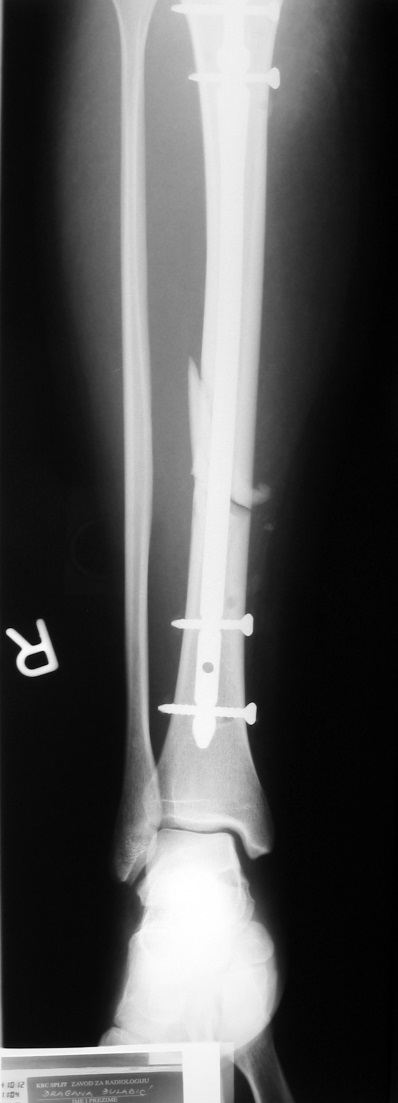 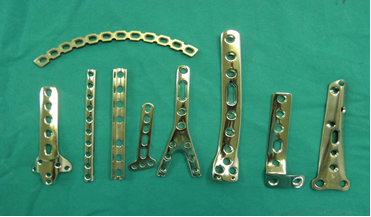 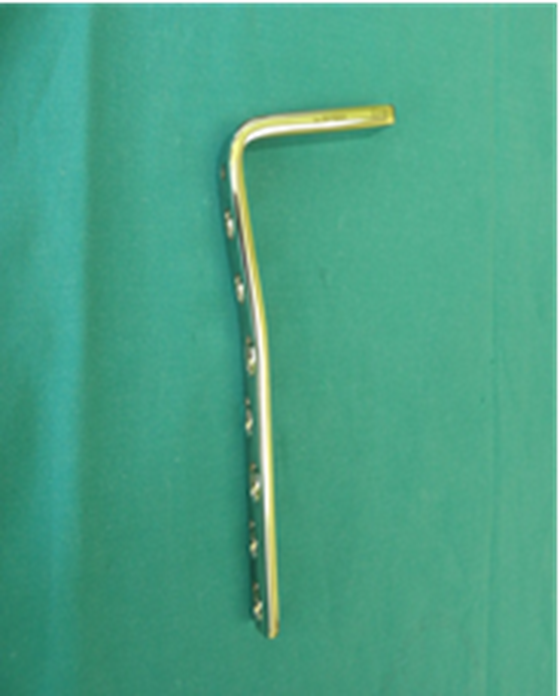 Implantati za osteosintezu su od specijalnog čelika ili legura
Zdravstvena njega
Usmjerena na :
otklanjanje tjelesnih simptoma(bol)

prepoznavanje komplikacija (šok, krvarenje, masna embolija, kompresija)

sprečavanje infekcije

davanje psihološke podrške

provođenje zdravstvenog odgoja
Prijem i prijeoperacijska priprema bolesnika
Bolesnici s prijelomima kostiju dolaze u bolnicu kao hitan prijem-HKP
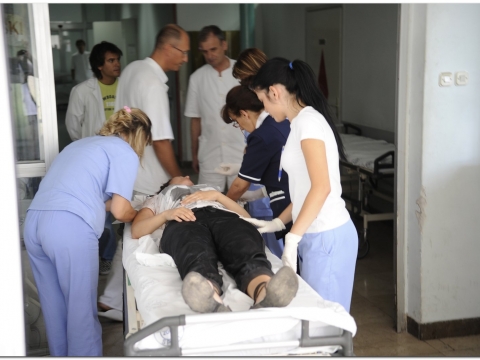 Operacijski zahvat hitan ili planiran

Priprema bolesnika za operacijski zahvat
    ovisi o:

    -vrsti operacije
    -dobi bolesnika
    -stanju bolesnika
    -hitnosti operacijskog postupka
Prijeoperacijska priprema za hitni zahvat
Načelo:  „Učini koliko treba, ali što je moguće brže”
   
Sestrinske intervencije:

     -promatrati, mjeriti i bilježiti vitalne funkcije
     -uspostaviti venski put,laboratorijske pretrage
     -naručiti krvne pripravke
     -provesti higijenski protokol, priprema op. polja
     -provesti druge intervencije po odredbi liječnika
     -pružiti psihološku podršku bolesniku i obitelji
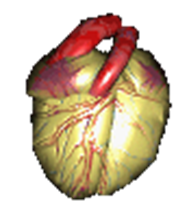 Priprema za planiranu operaciju
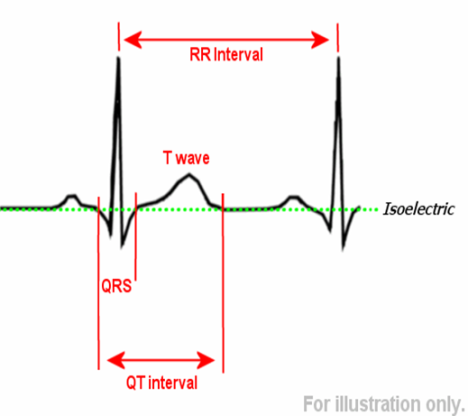 Psihička 

 Fizička:
 - pretrage

 - protokol prehrane

 - priprema probavnog
   sustava

 - higijenski protokol

 - priprema op. polja
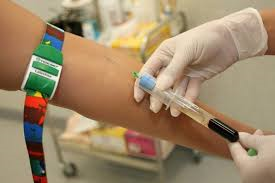 Intraoperacijska zdravstvena njega
Poslijeoperacijska zdravstvena njega
Priprema kreveta za prihvat bolesnika

Pri premještanju bolesnika na krevet hvatamo ga suprotno od rane i pazimo na dren, kateter, sondu, iglu

U toku transporta pazimo na disanje (okrenuti glavu na stranu)
položaj ovisi o vrsti operacije

mjeriti i bilježiti vitalne funkcije
    kontrolirati zavoj, drenažu,drenažni sadržaj
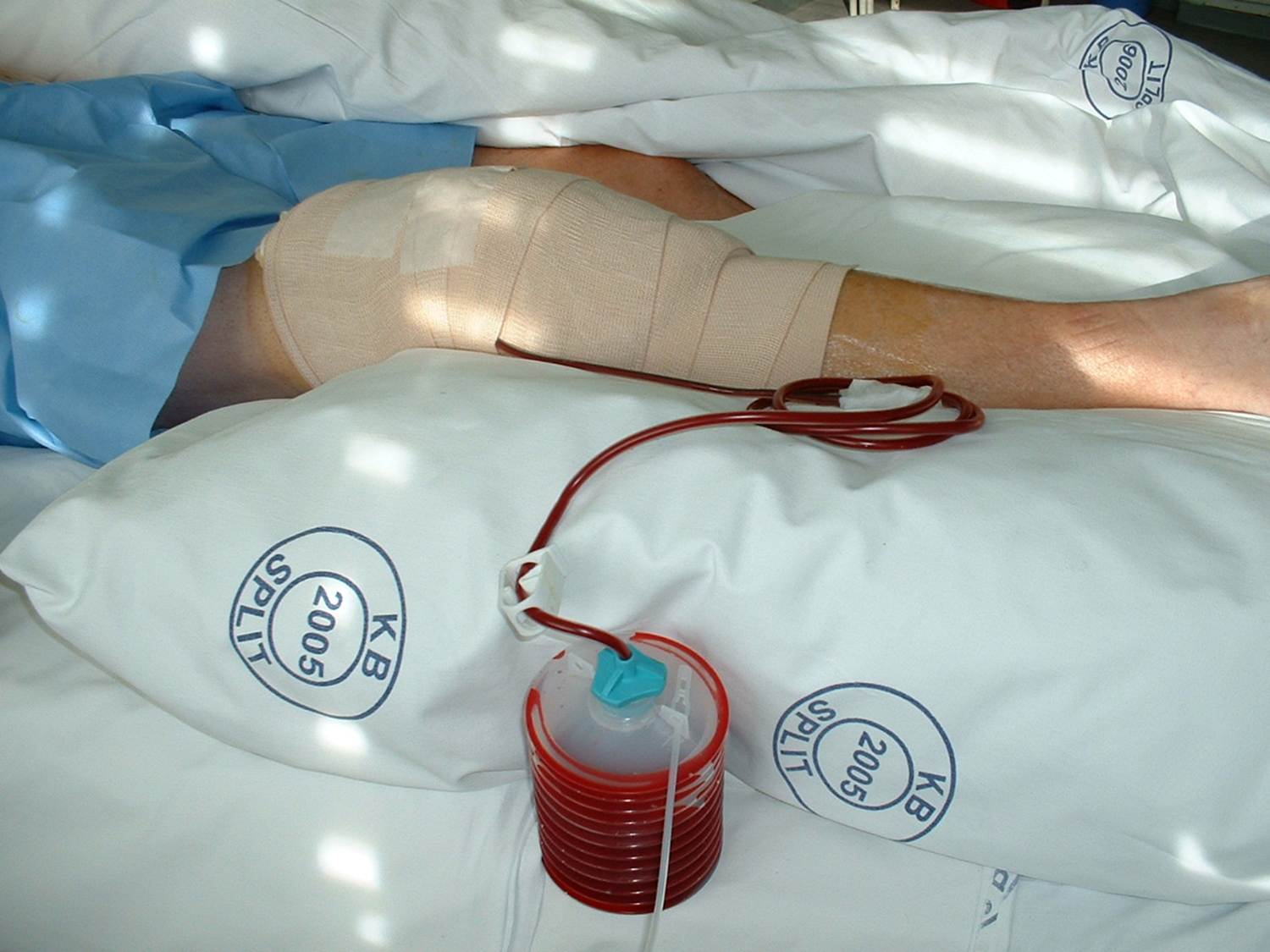 kontrolirati izlučevine(mjeriti diurezu,održavati stolicu prilagođenom prehranom)

kontrola cirkulacije na operiranom ekstremitetu

 sprečavanje komplikacija smanjene pokretnosti
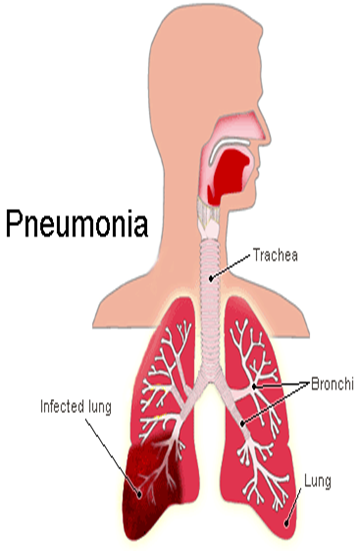 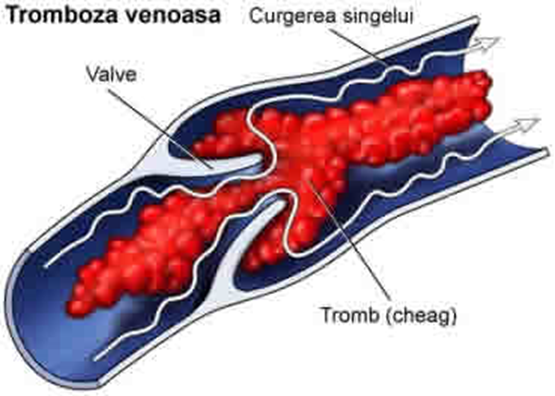 Sestrinske intervencije kod bolesnika s trakcijom
Stalni položaj ovih bolesnika je na leđima

Onemogućene su promjene položaja

Visok rizik za dekubitus (mjere za sprječavanje)

Kontrolirati i njegovati ulazna/izlazna mjesta žice ili igle

Održavati opterećenje ekstenzije
Sestrinske intervencije kod bolesnika sa sadrenim zavojem
kod bolesnika sa svježe stavljenom sadrom  treba voditi računa o vremenu koje je potrebno sušenju sadre (24 sata)

pažljivo manipulirati i spriječiti pritisak 

ekstremitet postaviti u povišeni položaj na jastuk

utopliti bolesnika – izostaviti područje sa sadrom

promatrati cirkulaciju ekstremiteta – gips ili zavoj mogu pritiskati krvne žile i živce
Zdravstveni odgoj i rehabilitacija:
Rehabilitacijski postupak, poboljšava prognozu    nakon
 prijeloma 

 provodi se timski

 individualno prilagođena svakom bolesniku

 rana rehabilitacija započinje za vrijeme boravka u bolnici

sestra sudjeluje u zdravstvenom odgoju bolesnika i obitelji

nakon otpusta nastavlja se fizikalna terapija stacionarno,  ambulantno, u kući